Université, chahid Hamma Lakhdar d’El Oued Département d'Informatique
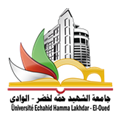 Applications Mobiles
Systèmes d’exploitation&Applications Mobiles   « plate-forme Android »
3L Informatique
2017-2018                            Mr.  K. Mohib eddine
Introduction
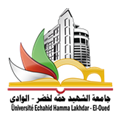 les applications mobiles qui sont exécutées sur un appareil mobile (Smartphones, tablettes…) sont différentes des applications développées pour un ordinateur de bureau ou un serveur en termes de:
L’application  mobile  fonctionne sous un système d’exploitation mobile

 Elle n’est pas compatible avec toutes les plateformes.
 Elle est développée en utilisant différents langages de programmation sous différents  environnements
Les systèmes d’exploitation pour mobiles sont différents de ceux développés pour les ordinateurs personnels en termes de:

  - Contraintes matériels 
  - partie logiciel du système (noyau du système d’exploitation)
26/01/2019
Applications Mobiles
2
Système embarqué (Embedded system)
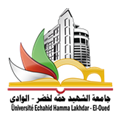 Généralement, un système embarqué :


  Intégré dans un équipement doté d'une autre fonction;   
                système est enfoui;

 dispose de ressources et puissance de calcul limitées ;

 ne doit pas consommer d’énergie inutilement (batterie).

Ne possède pas toujours de système de fichiers

Une capacité de communication limitée

Exécute un logiciel dédié aux fonctionnalités spéciales
26/01/2019
Applications Mobiles
3
topologie générale d’un système embarqué
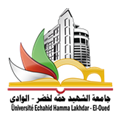 Capteurs
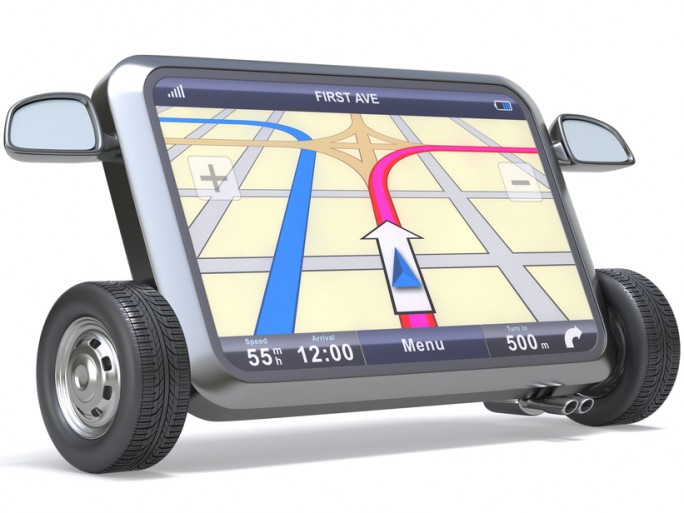 IHM
Capteurs
26/01/2019
Applications Mobiles
4
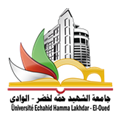 Système d’exploitation mobile
Les composants logiciels d’une solution embarquée fonctionnent sur un système d’exploitation. 

 comme un solution embarquée, les appareils mobiles se composent d’une plate-forme qui contrôle toutes ses fonctionnalités. 

 Ceci est connu comme un système d’exploitation mobile (OS  mobile).
26/01/2019
Applications Mobiles
5
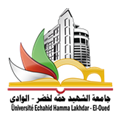 Système d’exploitation mobile
Un système d’exploitation mobile 

 est une plateforme logicielle (ensemble de programmes)  
   responsable de: 
- la gestion des opérations (contrôle, coordination et l’utilisation du matériel ).
      - et du partage des ressources d’un appareil

 sur laquelle  les autres programmes appelés « programmes d’applications » 

 peuvent s’exécuter sur des appareils mobiles tels que les PDA (personnal digital assistant), les téléphones cellulaires, Smartphones, tablette …etc.
26/01/2019
Applications Mobiles
6
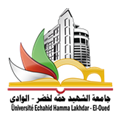 Système d’exploitation mobile
Un système d’exploitation mobile 

 Il assure le démarrage, l’exploit et le fonctionnement d’un  appareil  mobile 

Il contrôle aussi toutes les opérations de base comme: 
        -  traitement   
        -  communication (cellulaires,  Bluetooth,  Wifi)  
         - accessoire (appareil  photo, option  d’écran  tactile…)
         - et d’autres fonctionnalités (lecteur  de  musique…)
26/01/2019
Applications Mobiles
7
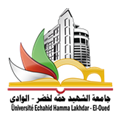 Système d’exploitation mobile
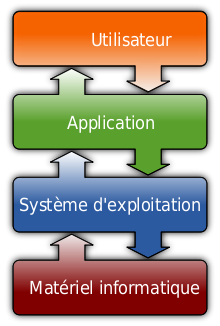 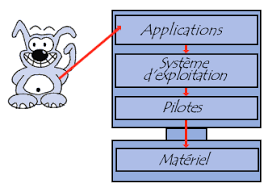 26/01/2019
Applications Mobiles
8
Systèmes d’exploitation mobiles les plus populaires
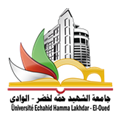 Actuellement,  il  existe  plusieurs  systèmes  d’exploitation  mobiles fonctionnent sur certains types d’appareils mobiles

 Plateformes de bas niveau: JavaCard,
 Plateforme de niveau intermédiaire : J2ME

 Windows Mobile, remplacé par Windows Phone
 Palm OS, 

 Symbian, 

 BlackBerry, 

 iOS
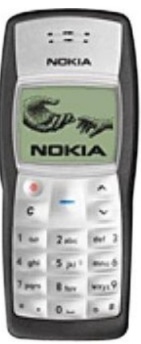 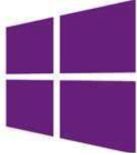 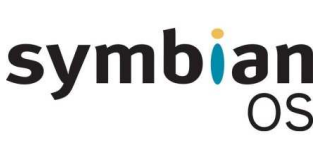 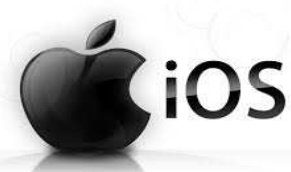 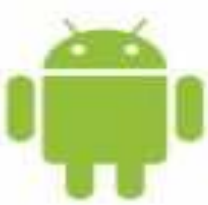 Android
26/01/2019
Applications Mobiles
9
Systèmes d’exploitation mobiles les plus populaires
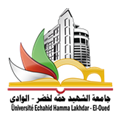 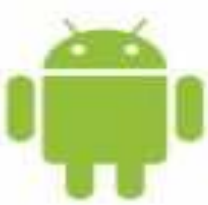 Android
Android  a  été  développé  par  Google.  Il  a  été  annoncé  en 2007  et  il  est  devenu  une  plateforme  ouverte  en  2008. 

 Android  est  un  OS  gratuit  et  complètement ouvert (open source).

 La raison  pour cela est  qu’Android  peut  être  trouvée  sur  une  gamme d’appareils  de  différents  fabricants  notamment, Samsung,  Motorola  et  HTC,  et  bien  d'autres  grands  fabricants  utilisent  Android.
26/01/2019
Applications Mobiles
10
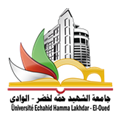 ANDROID: Historique
Vu les statistiques, Android domine le marché, où il a pris une place importante dans la vie quotidienne de millions de personnes.
À l'origine, « Android » était le nom d'une PME américaine, créée en 2003 puis rachetée par  Google  en  2005

 la première version d’Android a été publiée le 5 novembre 2007.
 
 L'objectif  de  ce  système,  était  de  développer  un  système  d'exploitation  mobile  plus intelligent, 

 En plus d’envoyer des SMS et transmettre  des  appels,  il devait  permettre  à l'utilisateur  d'interagir  avec  son environnement.
26/01/2019
Applications Mobiles
11
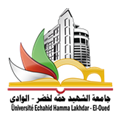 ANDROID: versions
Google a adopté la tendance de nommer versions Android avec le nom d’un dessert ou un  bonbon  dans  l’ordre  alphabétique
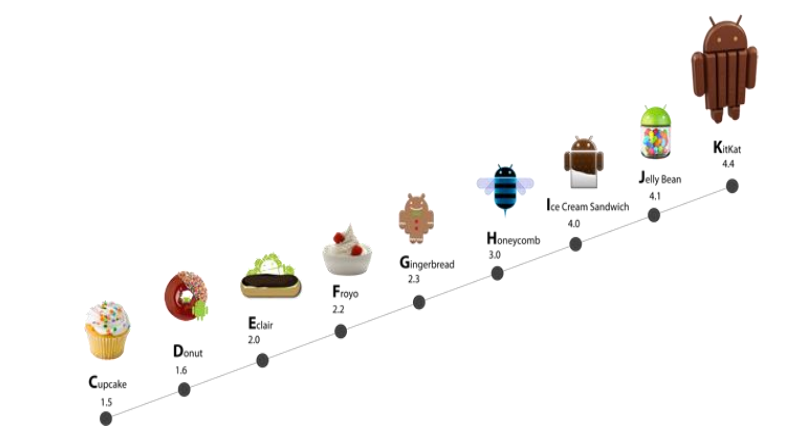 la dernière version Pie 9.0.x (7 mars 2018)
26/01/2019
Applications Mobiles
12
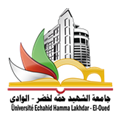 ANDROID: caractéristiques
Open source

 Facile à développer 

 Facile à vendre: Le Play Store  (anciennement  Android Market)  est  une  plateforme  immense  et  très visitée, qui offre l’opportunité pour ce qui veut diffuser une application dessus.

• Flexible:  Le système est extrêmement portable, il s'adapte à  beaucoup de structures différentes. Les  Smartphones,  les  tablettes,  la  présence  ou  l'absence  de  clavier  ou  de  trackball,
26/01/2019
Applications Mobiles
13
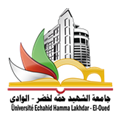 ANDROID: Architecture(pile logiciel  “software stack)
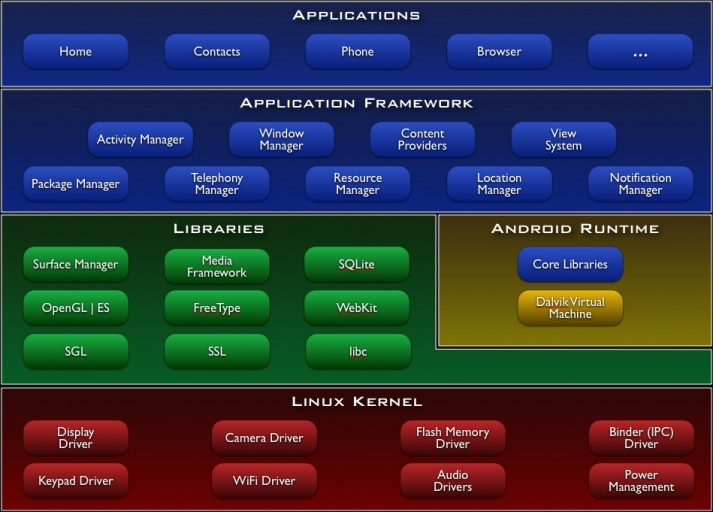 26/01/2019
Applications Mobiles
14
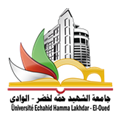 ANDROID: Architecture(pile logiciel  “software stack)
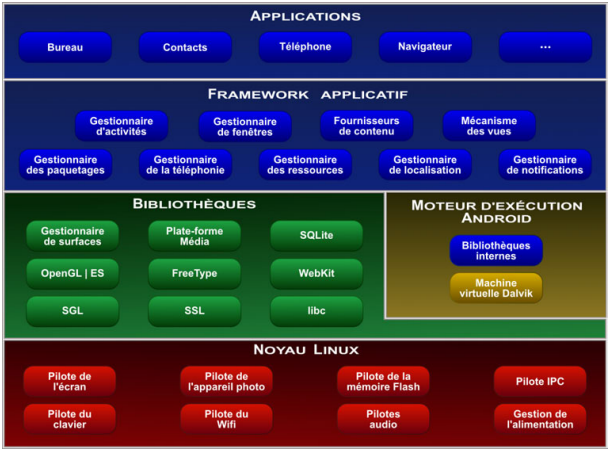 26/01/2019
Applications Mobiles
15
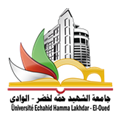 ANDROID: Architecture(1)- Linux Kernel (noyau)
Caractéristiques : 
Basé sur Linux 2.6 (version 3.4 pour Lollipop5.1) (Linux 5.0 pour Pie)
Offre les services fondamentaux: la sécurité, la gestion de la mémoire , des processus, du réseau , des capteurs (appareil photo, GPS, accéléromètre …) et la gestion des drivers, Système de fichier support : FAT32, Support de TCP/IP,UDP...
Offre une couche d’abstraction entre le matériel et le reste de la pile logicielle.

Adaptation à la plateforme mobile : 
Ashmem : partage de mémoire entre processus
Binder : driver IPC pour la communication inter processus
Power Management, Kernel Debugger, Logger
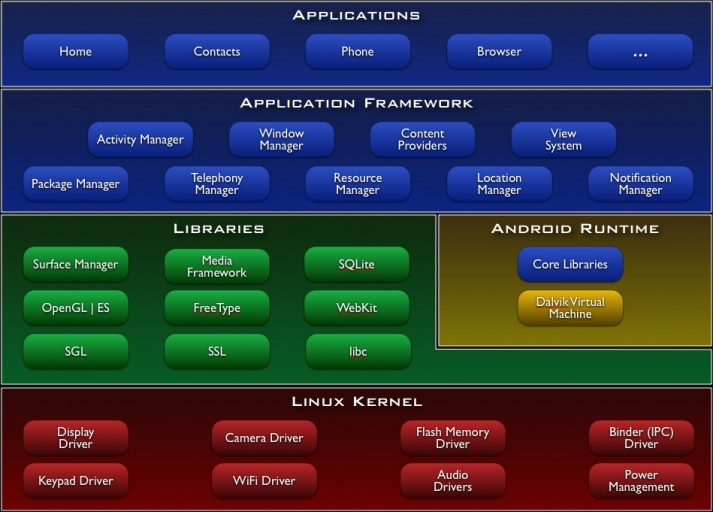 26/01/2019
Applications Mobiles
16
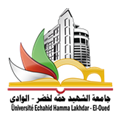 ANDROID: Architecture(2)- Android Runtime
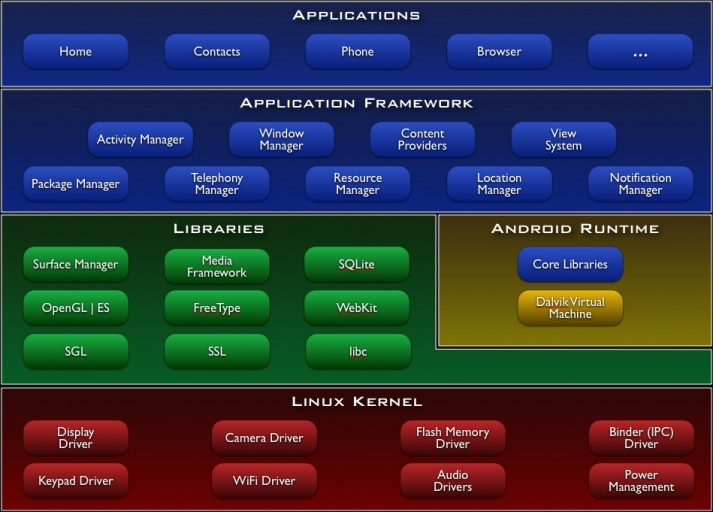 Incluant les librairies fondamentales et la machine virtuelle ART (Android RunTime) qui remplace Dalvik officiellement depuis la version Lollipop. 
 Permet l’exécution des application et représente la base du framework applicatif .
26/01/2019
Applications Mobiles
17
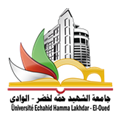 ANDROID: Architecture(3)- Librairies (bibliothèques)
ensemble  de  librairies (Bibliothèques) C/C++ utilisées  par différents composants  du  système 
Accès à travers des interfaces Java aux développeurs au travers du framework d’application d’Android
 Surface Manager , Graphics libraries (SGL & OpenGL): affichage 2D et 3D , Codecs Media . 






SQLite pour le support natif des bases de données 
SSL & WebKit pour la navigation sur internet avec le support SSL
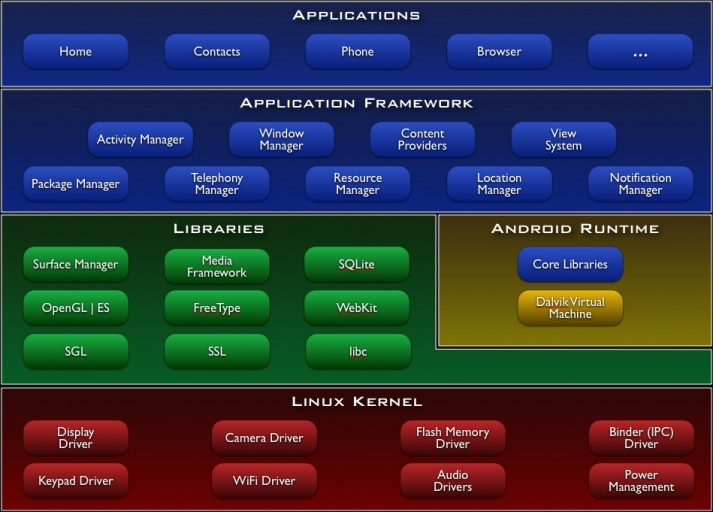 26/01/2019
Applications Mobiles
18
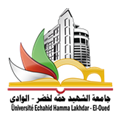 ANDROID: Architecture(4)- Application Framework
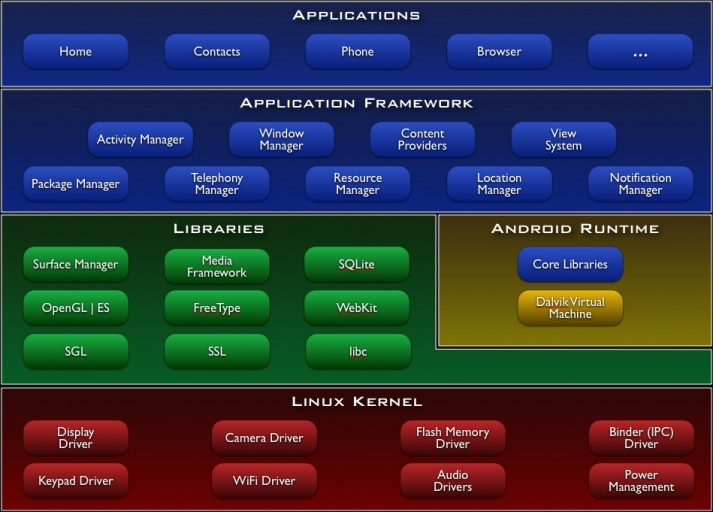 Cette couche qui  fait  le  lien entre le système et l’application ,  grâce  à  un  ensemble  d’API  Java,
Fournit les classes qui seront utilisées pour la création d’applications Android. 

  Représente une abstraction pour les accès matériels et prend en charge la gestion de l’interface utilisateur et des ressources de l’application.
26/01/2019
Applications Mobiles
19
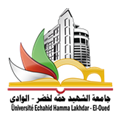 ANDROID: Architecture(5)- Applications
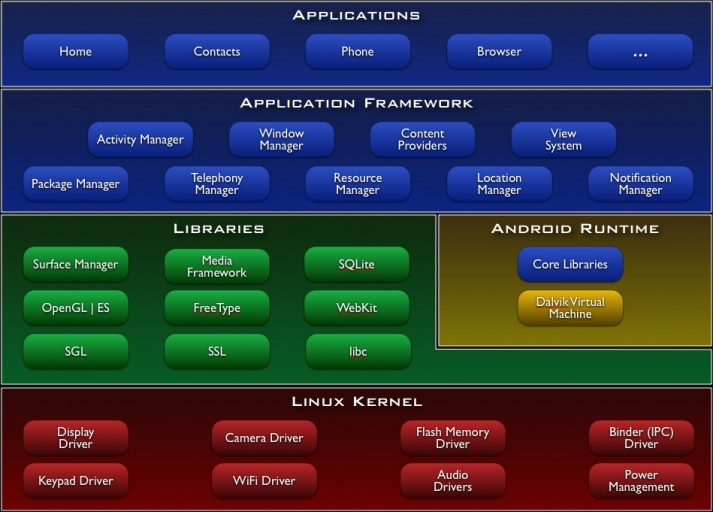 La couche application s’ exécute sur un runtime Android en utilisant les classes et services fournis par la couche «Applications Framework ».
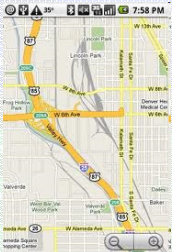 Toutes les applications (un client mail, un programme pour les SMS, calendrier, cartes, navigateur, contacts, et ’autres).
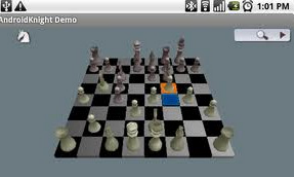 Android  est  fourni  avec  un  ensemble  d'applications  de  base
Toutes les applications sont écrites en utilisant  le langage de programmation Java
26/01/2019
Applications Mobiles
20
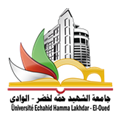 Outils d’Android
Le SDK Android : 

 Les applications Android sont développées en une  variante  du  Java  adaptée  pour  Android. 

Un SDK, un kit de développement, est un ensemble d'outils permettant de développer pour une cible particulière. 

Le SDK Android est donc un ensemble d'outils que met à disposition Google afin de vous permettre de développer des applications pour Android.
26/01/2019
Applications Mobiles
21
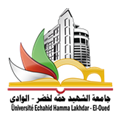 Outils d’Android
Les API : 

Le  SDK  Android  permet  également  de  télécharger  les  différentes  versions  de  Google API pour intégrer des fonctionnalités liées aux services Google tels que : Google Maps, 
géolocalisation ou de la documentation au format JavaDoc. 

L’AVD ( Android Virtual Device ) Android : 

- Le  SDK  propose  un  émulateur  Android.  Il  permet  de  lancer  sur  la  machine  du développeur  un  terminal  virtuel  représentant  à  l’écran  un appareil  embarquant  Android. 

        - la configuration qui définit les caractéristiques de l’appareil

- l’émulateur ne propose pas toutes les fonctionnalités d’un vrai appareil mobile.
27/01/2019
Applications Mobiles
22
Application Android
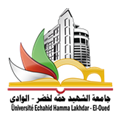 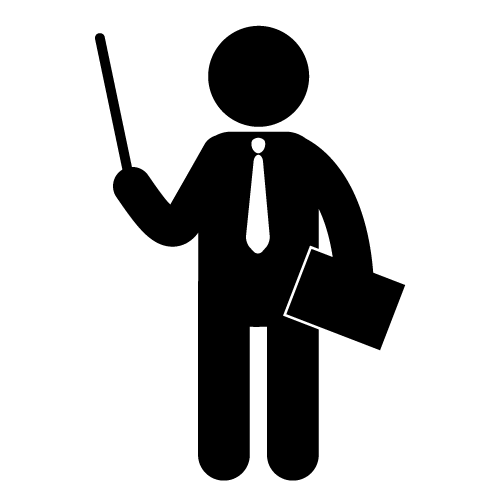 Les applications mobiles sont conçues pour des  plateformes mobiles et utilisées dans des terminaux mobiles pour des services de l’information, medias sociaux, jeux  etc.…
Développement multiplateformes
Développer une gamme d'applications qui fonctionne sur tous appareils, implique de travailler avec des technologies très différentes.
26/01/2019
Applications Mobiles
23
Application Android: composition
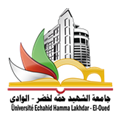 Une application Android est un assemblage de composants liés grâce à un fichier de configuration
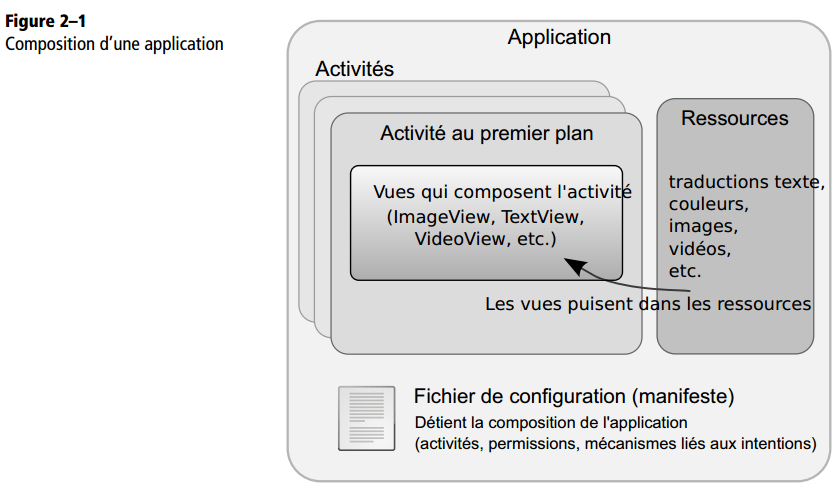 26/01/2019
Applications Mobiles
24
Application Android : composition
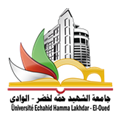 •  généralement, les composants d’une application Android sont déclarés dans le « Manifest.xml »

•  Un composant peut être: 

•  Activity
•  Broadcast Receiver ou récepteurs d’Intents;
•  Content Provider ou fournisseurs de contenu;
•  Service
le fichier de configuration de l’application Manifest.xml : 
  - C’est un fichier XML indispensable à chaque application qui décrit 

   - le point d’entrée de l’application à développer (quel code doit être exécuté au démarrage de l’application) ;
  - quels composants constituent ce programme et les permissions nécessaires à l’exécution du programme
26/01/2019
Applications Mobiles
25
Activity: Notion
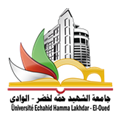 Une Activity est un composant de base de l'application 

 Doit être déclarée dans le fichier « manifest.xml »

Qui fournit un écran duquel les utilisateurs peuvent interagir avec l’application dans le but d’utiliser l’application (IHM)

•  Téléphoner, prendre une photo, envoyez un e-mail ... 

•  Chaque fenêtre, qui représente l’interface utilisateur (écran dans l’application) , est associée à une activity

-  La fenêtre remplit généralement l'écran, 
- Peut être plus petite que l'écran et le flouter au-dessus des autres fenêtres. 

•  L’enchaînement des activités (fenêtres)  donne  une  application
26/01/2019
Applications Mobiles
26
Activity: Notion
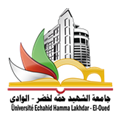 Une activité est composée de deux volets :

1) la logique de l’activité et la gestion du cycle de vie (life cycle) de l’activité qui sont implémentés en Java 

  - classe héritant de la classe « Activity »;

-- Implémente obligatoirement  la méthode onCreate()
-- et d’autres méthodes de gestion de cycle de vie

2) l’interface utilisateur, qui pourra être définie: 

soit complètement dans le code de l’activité

- soit de façon plus générale dans un fichier XML placé dans les ressources de l’application.
--  Associée à un ou plusieurs fichiers layout
26/01/2019
Applications Mobiles
27
Activity: Cycle de Vie (Pile d’Activités)
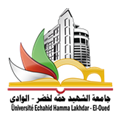 Les activités dans une application sont gérées sous forme de Pile

•  Quand une nouvelle activité démarre, elle est placée en haut de la pile (empilée) et devient l’activité en exécution (active)

•  L’ activité  précédente  reste  en  dessous  dans  la  pile 

•  Elle ne revient au premier plan que si la nouvelle activité est fermée 

•  Si l’utilisateur clique sur le bouton Retour du téléphone   
l’activité précédente dans la pile devienne active
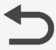 26/01/2019
Applications Mobiles
28
Activity: Cycle de Vie (Pile d’Activités)
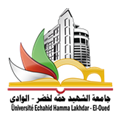 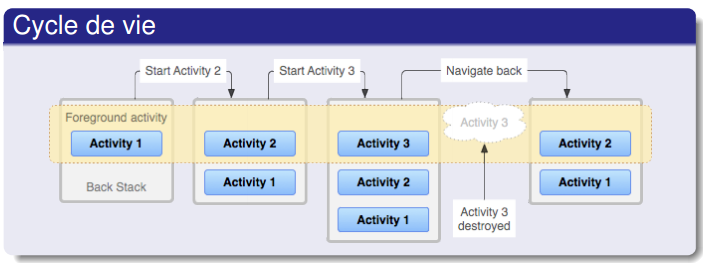 Appui sur le bouton Retour 
ou activité fermée
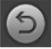 Supprimer pour libérer des ressources
Une seule activité est visible à la fois
 Une seule activité est active à la fois
La transition entre deux écrans correspond au lancement d’une activité ou au retour sur une activité placée en arrière-plan.
26/01/2019
Applications Mobiles
29
Activity: Cycle de Vie (États d’une d’activité)
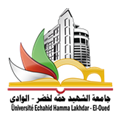 Une activité peut être dans des différents états
Les états principaux d’une activité sont les suivants :
- active (active) ou en Exécution: 
•  Elle est au premier plan de l’écran (donc en haut de la pile) 
•  C’est l’activité visible ciblée par les actions de l’utilisateur 

- suspendue (paused) ou en Pause:
•  A perdu le focus, mais est encore partiellement visible à l’écran

- arrêtée (stopped): 
•  activité non visible
•  Ses informations sont encore chargées, mais peut être tuée par le système si besoin de mémoire
26/01/2019
Applications Mobiles
30
Activity: Cycle de Vie (Évènements)
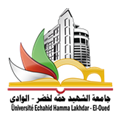 Quand une activité passe d’un état à un autre, le framework Android appelle les méthodes de transition correspondantes: 

     •  void onCreate(Bundle savedInstanceState) : obligatoire 
     •  void onStart() 
     •  void onRestart() 
     •  void onResume() 
     •  void onPause() : recommandée 
     •  void onStop() 
      •  void onDestroy()
26/01/2019
Applications Mobiles
31
Activity: Cycle de Vie (Évènements)
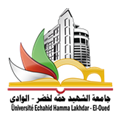 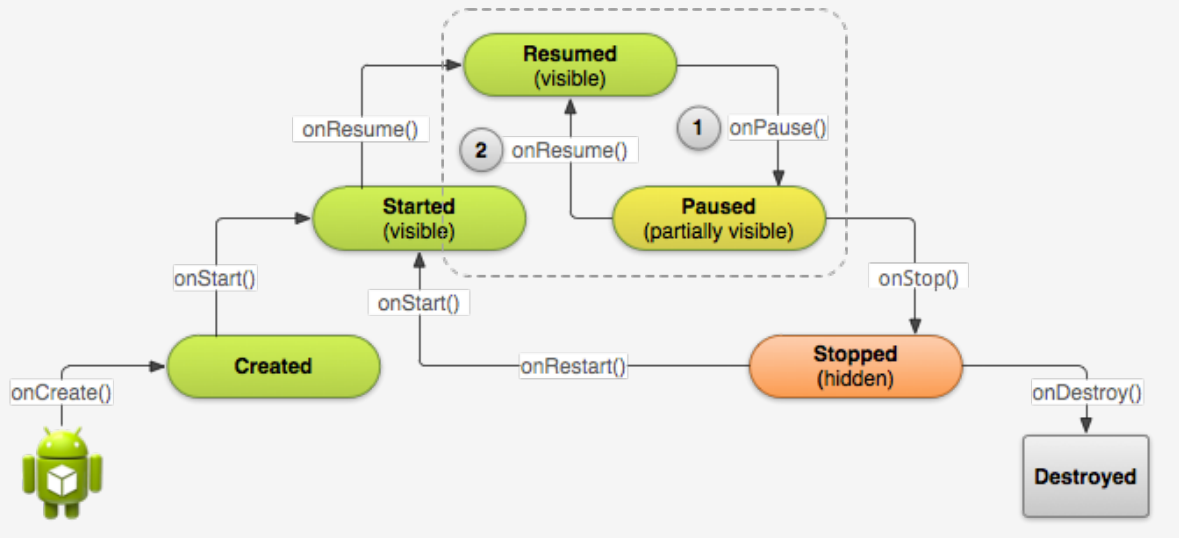 Le cycle de vie d’une activité est parsemé d’appels aux méthodes relatives à chaque étape de sa vie
26/01/2019
Applications Mobiles
32
Activity: Cycle de Vie (Évènements)
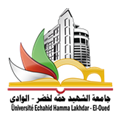 Méthodes de Transition (1/6): onCreate()
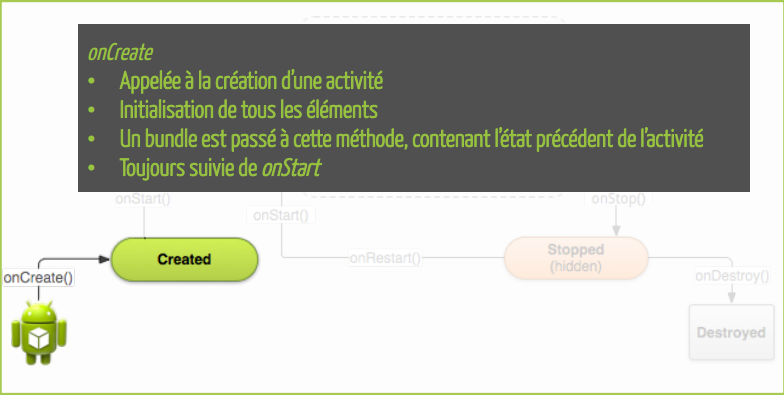 26/01/2019
Applications Mobiles
33
Activity: Cycle de Vie (Évènements)
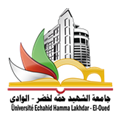 Méthodes de Transition (2/6): onStart()/ onRestart()
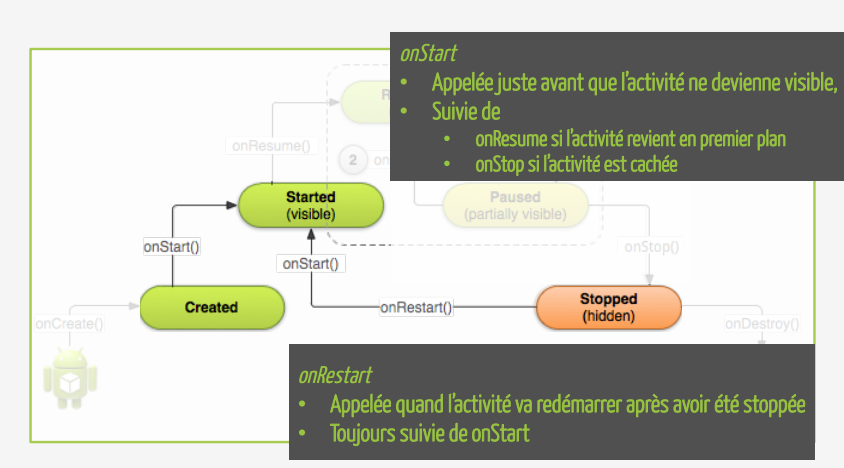 26/01/2019
Applications Mobiles
34
Activity: Cycle de Vie (Évènements)
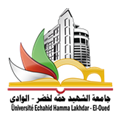 Méthodes de Transition (3/6): onResume
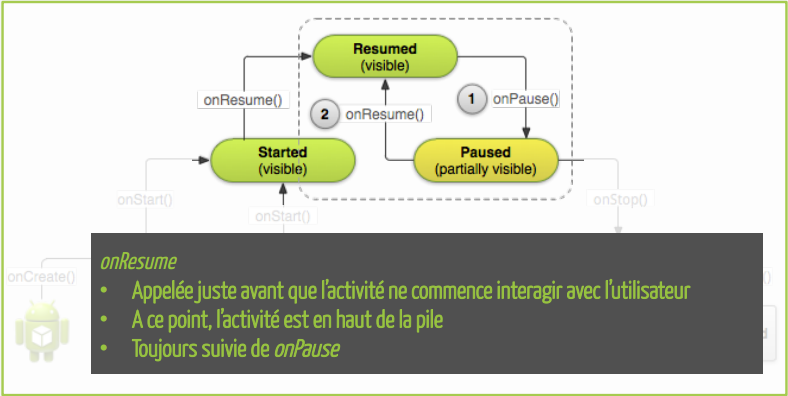 26/01/2019
Applications Mobiles
35
Activity: Cycle de Vie (Évènements)
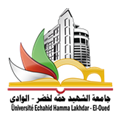 Méthodes de Transition (4/6): onPause
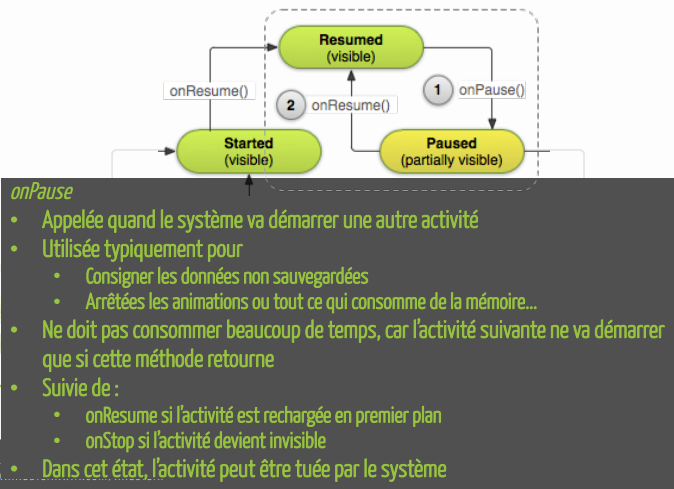 26/01/2019
Applications Mobiles
36
Activity: Cycle de Vie (Évènements)
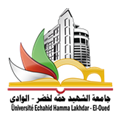 Méthodes de Transition (5/6): onStop
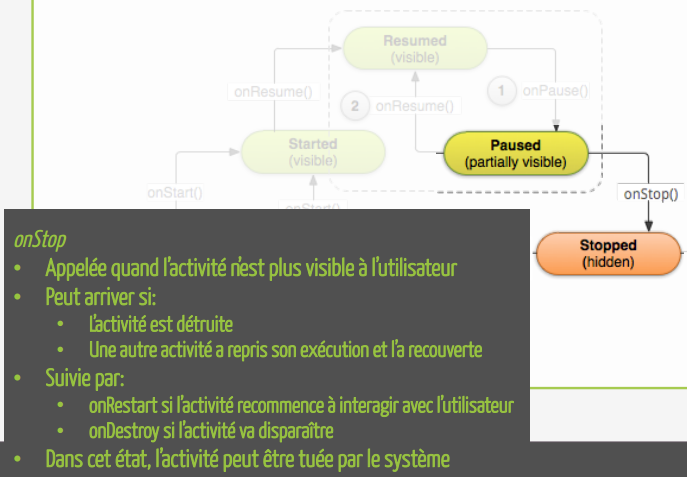 26/01/2019
Applications Mobiles
37
Les ressources
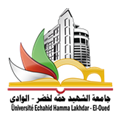 Les ressources sont des fichiers externes – ne contenant pas d’instruction – qui sont utilisés par le code et liés à l’application au moment de sa construction. 

L’externalisation des ressources permet une meilleure gestion ainsi qu’une maintenance plus aisée. 

      externalisation de la mise en page des interfaces graphiques (layouts)
Physiquement, les ressources de l’application sont créées ou déposées dans le répertoire res/ du projet.

res/: répertoire racine contient lui-même une arborescence de dossiers correspondant à différents types de ressources.
26/01/2019
Applications Mobiles
38
Les ressources
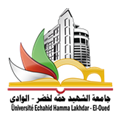 Android offre un support d’un grand nombre de fichiers ressources comme les fichiers images JPEG et PNG, les fichiers XML…
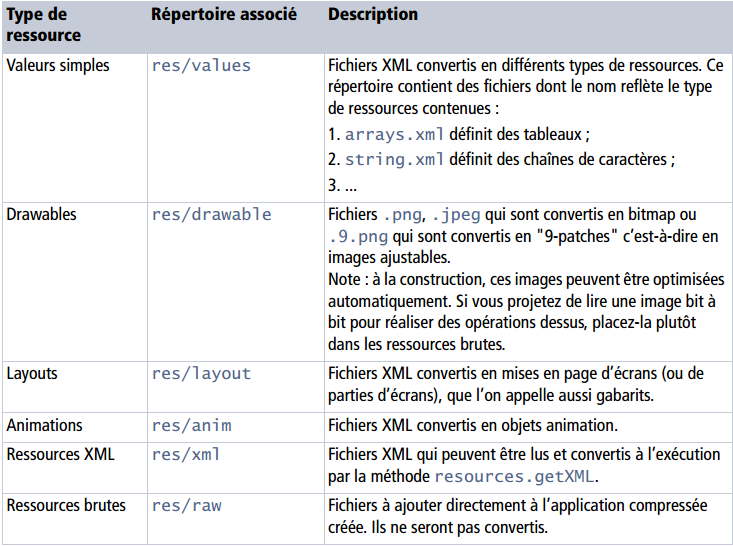 26/01/2019
Applications Mobiles
39
Les ressources
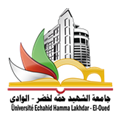 toutes les chaînes de caractères doivent être définies dans le fichier res/values/strings.xml
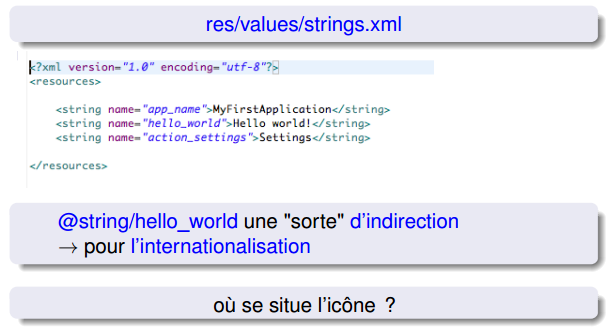 26/01/2019
Applications Mobiles
40
Les ressources: Utilisation
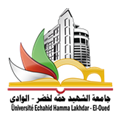 Dans Android les ressources peuvent être utilisées directement dans le code d’application ou être référencées dans d’autres ressources.
Ressources appelées dans le code
Android crée une classe statique nommée R qui sera utilisée pour se référer aux ressources dans le code.
Cette classe est automatiquement générée en fonction des ressources présentes au moment de la compilation et de la construction de l’application
Pour utiliser une ressource, il suffit donc de connaître son type et son identifiant. La syntaxe est alors la suivante :
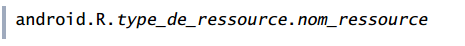 26/01/2019
Applications Mobiles
41
Les ressources: Utilisation
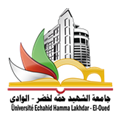 Dans Android les ressources peuvent être utilisées directement dans le code d’application ou être référencées dans d’autres ressources.
Ressources référencées par d’autres ressources
- Les ressources peuvent être utilisées comme valeurs d’attributs dans d’autres ressources sous forme XML. 

- La notation pour faire référence à une autre ressource est la suivante :
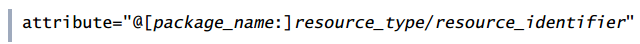 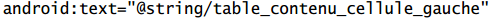 26/01/2019
Applications Mobiles
42
Les ressources : Utilisation
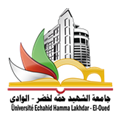 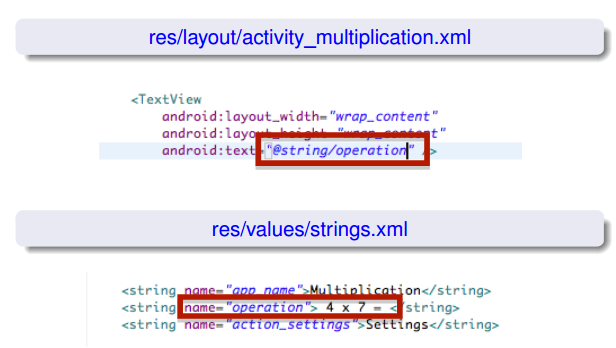 26/01/2019
Applications Mobiles
43